FRCR PART 1
North-West ANATOMY COURSE
Saturday 24th & Sunday 25th February  2024
*******ONLINE******
Supporting WORLDWIDE RADIOLOGY charity
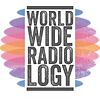 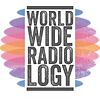 This unique, very successful course aims to create a realistic exam scenario environment, covering all essential core areas of the syllabus to improve your knowledge and examination technique. You will have the opportunity to see hundreds of examples of typical anatomy and common variants that you are expected to have mastered by the time you attempt the Part 1 FRCR exam.

Highlights of the Course:    
A huge variety of anatomy questions will be covered over the two days.
System based mocks (SBMs) with feedback from expert radiology consultants.
SBMs topics include –  GI, GU/Gynae, Paediatric, Chest, Cardiac, MSK, Neuro, Vascular/Intervention, Head & Neck anatomy.  
There will be 3 practice tests, developed by registrars’ who have sat the exam, which will be followed by feedback.    
Discussion of hot topics, exam setting and previous questions.
Previous year feedback: 
“An excellent course. Good range of subspecialties. Lots of practice SBAs. Good speakers, all clearly very motivated and interested.”
“A lot of questions, was great revision, improved my confidence and cleared a lot of areas of confusion”
“Lots of images covered and time given for feedback and questions”
“I liked the mock exams - they put you to the test”
        88% would recommend the course to others
REGISTRATION
      Early bird fee (up to  30.11.23)  £150      Standard fee ( 01.12.23 to 31.01.24) £200 
Late Fee (after  31.01.24)  £250
        25% of all ticket sales go to WWR charity.
For online registration and payment please follow the link 
https://forms.gle/mS4oNcAhSErovSLj8
Organisers- Dr Dhivya Paravasthu, Dr Gaurav Sundar,  Dr Jack Starkie and Dr Tim Strangeways
For further information please contact  firstfrcranatomy@gmail.com